Celts
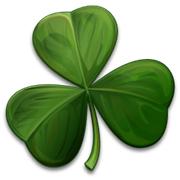 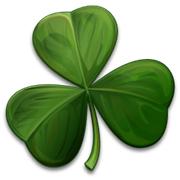 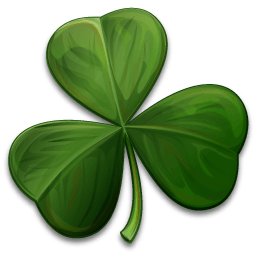 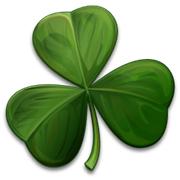 600 B.C. – 2019 A.D.
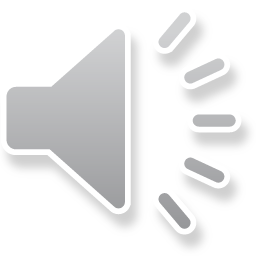 So here we are, 2600 years from where we started.  How did we get here?

To sum up…
      …there are three main theories about how the Celts got to Ireland: invasion, migration…or they didn’t.
      …there are four main theories about how Celtic language got to Ireland: invasion, migration, or trade, or it    
              broke from Proto-Indo-European in the Atlantic region & didn’t come from the continent at all.
       …there are three ways to define “Celtic” (and ethnicity in general): DNA, culture, or language.

It’s the third matter that is of most concern in this class.  What do we mean by “Celtic heritage”?  Americans with Irish ancestors don’t have a Celtic heritage if our ancestors weren’t Celts.  And if DNA defines ethnicity, then there are precious few Celts left in the world, & there’s a good chance they don’t even know they’re Celts.On the other hand, if it’s culture, then can a group of us get together in Barnesville, Georgia, play Irish music, do Irish step-dancing, speak Gaelic, and call ourselves Celtic?  Grandfather Mountain, NC, hosts the largest Scottish Highland games in the world, bigger than those held in Scotland.  Are the participants Celtic?

When we ask ourselves these questions, it’s obvious that location is an essential ingredient.  Culture is tied to geography.  Remember how the Highlands & Lowlands of Scotland developed differently?  An Irish lady once commented that the temperature had gotten into the 80s one summer & that when it’s that hot, it’s just too hot to do anything.  We in Georgia think that’s a cold snap in the summer.  All of our homes & buildings are air-conditioned; relatively few are in Ireland.
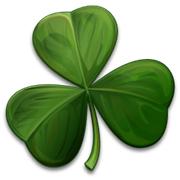 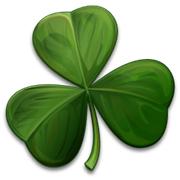 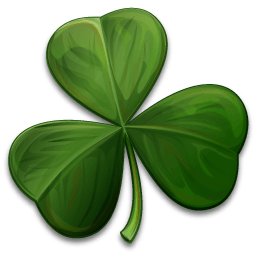 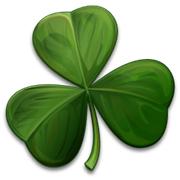 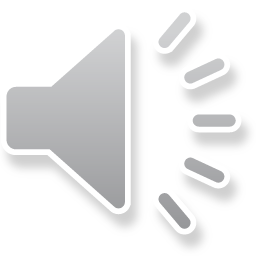 Although the Celts began on the continent, we don’t call any culture on the continent (except for that of Brittany) Celtic.  If the Celts actually didn’t go to Ireland or Great Britain, the geography/climate of central Europe didn’t figure into what we think of today as Celtic culture.
It’s a complicated question.
Elizabeth Warren, a senator from Massachusetts, spent decades saying she was part Native American.  Harvard Law School called her their first female professor of color.  When her claim was called into question, she took a DNA test, which showed that she was 1/1024th Native American.  That’s even less than average for an American.  Chances are that YOU are more Native American than she is.
Her ancestors & DNA were the basis for “woman of color” & for her being listed as one of the law school’s minority professors.  And it makes sense that you can’t adopt a culture & then call yourself a member of it so that you can get scholarships, for example, intended for people of that culture.  
But Ms. Warren had apparently been told that some of her ancestors had been Native American.  There were family stories.  Obviously, someone messed up somewhere, but if she wants to embrace that culture, that could only enrich her life.  As long as she’s clear that she doesn’t actually have Native American blood when she’s asked if she’s a member of a minority group.
Back to the central question of the course: what is a Celt?  That sounds like a good essay question.
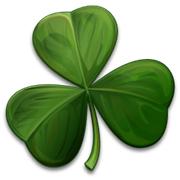 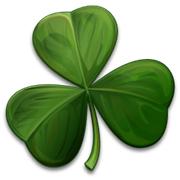 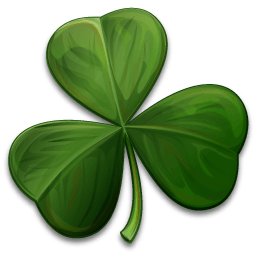 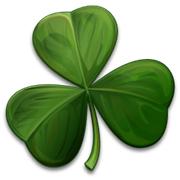 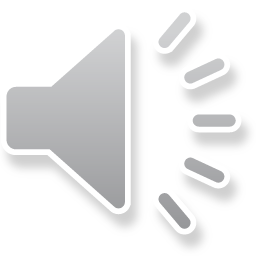